Team Readiness: Probing questions for coaches to ask before an Open Standards process begins
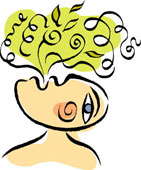 If you have a story to tell, to help people decide on these steps, or best practices please send  to clasch@tnc.org
Do implementers know what they want from their Open Standards process?
How will an Open Standards process for that specific project contribute to significant conservation results within your larger work agenda?
Considering previous planning exercises in the region, what is the value added of conducting an Open Standards process for the project? 
What are the products and outcomes expected of this Open Standards process?
Who is interested in following-through and using the conservation plan?
 Best Practices
 Scoping meeting
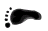 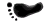 Until local project leaders can articulate what they want, it is better not to proceed. Explain what an Open Standards process can and cannot do, and ask probing questions again.
NO
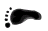 YES
Is there a project leader with sufficient time and the necessary skills?
Is there an Open Standards coach (unless project leader already has required Open Standards expertise) to support the process as needed?
Does the team that is promoting the Open Standards process (the “core team”) have organizational backup (is the process valuable to members from an institutional standpoint)? Do senior managers support the Open Standards process?
Are minimum funds available to complete Open Standards process with expected products, within the expected timeframe?
Is the core team willing to establish some basic coordination agreement?  Are roles & responsibilities clear?
 Best Practices
 Initial capacity 
   assessment 
   using Open Standards 
   workbook
 Team charter
Are the minimum capacities in place to engage in a planning phase?
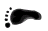 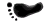 YES
Until basic capacities are in place, it is better not to proceed. Determine next steps with project leaders to establish adequate conditions before starting the planning process.
NO
Are the conditions appropriate for results-oriented implementation after the planning phase is completed?
Are implementers willing to channel resources and link Open Standards results into strategic and operational plans? Will funding be available to start addressing priorities?
Is there a project leader who can coordinate implementation of priorities?
Will lead persons be held accountable for specific intermediate results?
Will minimum resources be available to measure strategy effectiveness?
 Best Practices
 Team charter
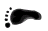 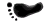 Determine how key conditions will be established for successful implementation once the planning phase is completed. If it is likely that key conditions will not be in place by the expected time, it might be better to postpone the planning phase until the scenario for implementation is clearer.
NO
YES
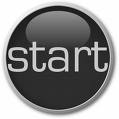 PROBABLY
YES
If the promoting team (especially implementers) considers that key conditions will be established for successful implementation within a reasonable time frame, include agreements in your team charter about the specific aspects that need to be emphasized by the team to increase potential for conservation results, and incorporate the development of these conditions into the planning phase.